ΜΑΘΗΜΑΤΙΚΑ 1(ΕΥΑΓΓΕΛΟΣ ΜΕΛΛΑΣ)
Μάθημα 26-10-2020
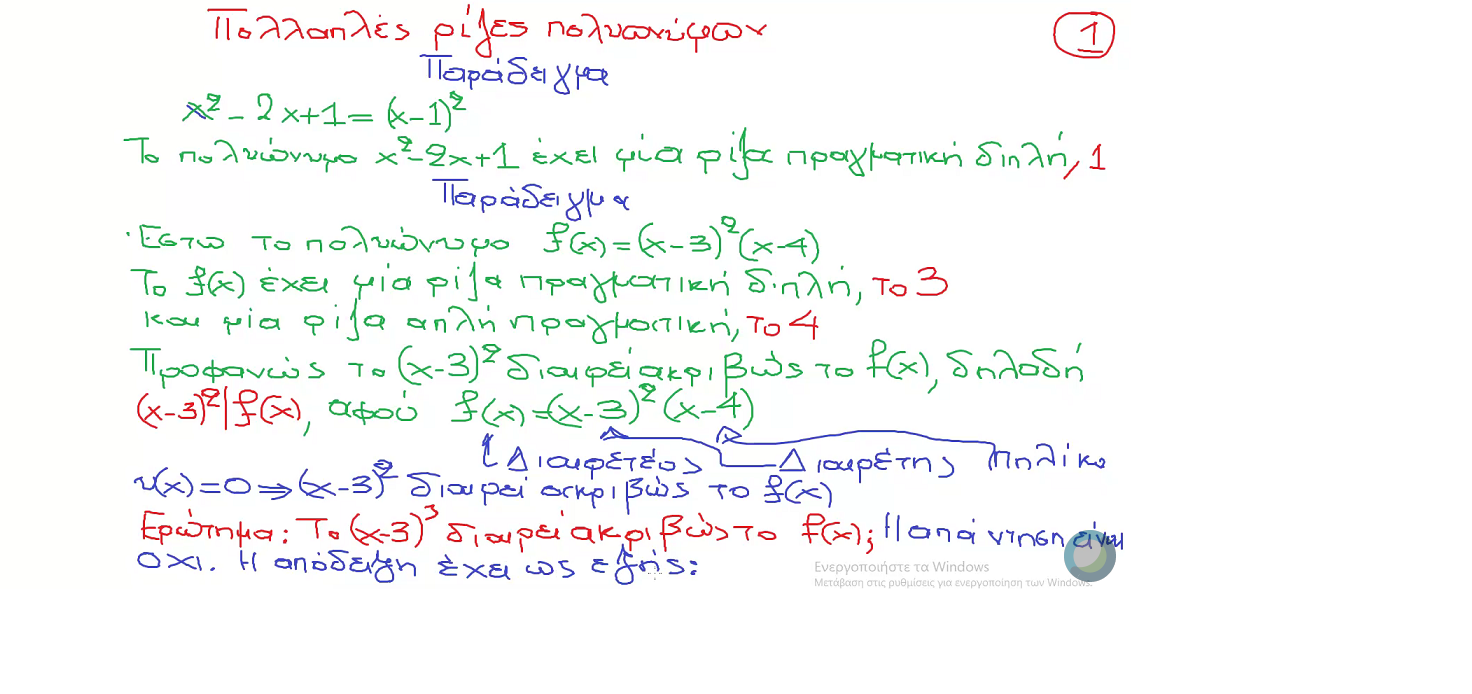 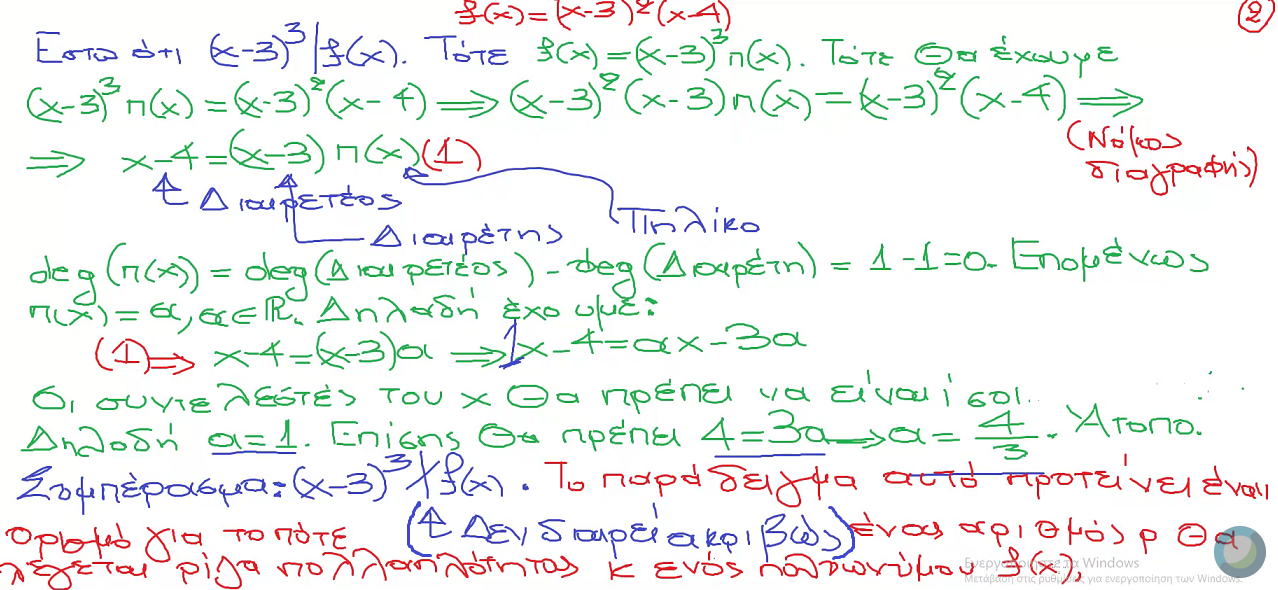 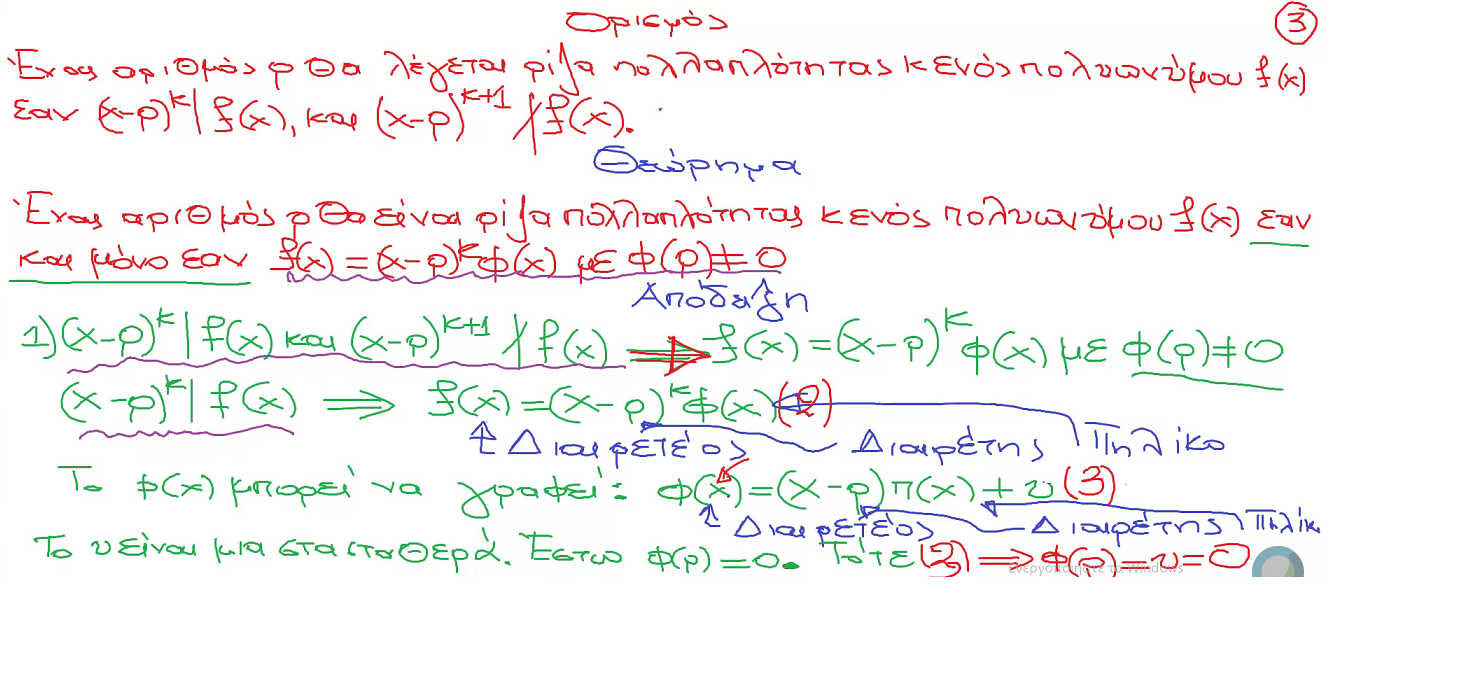 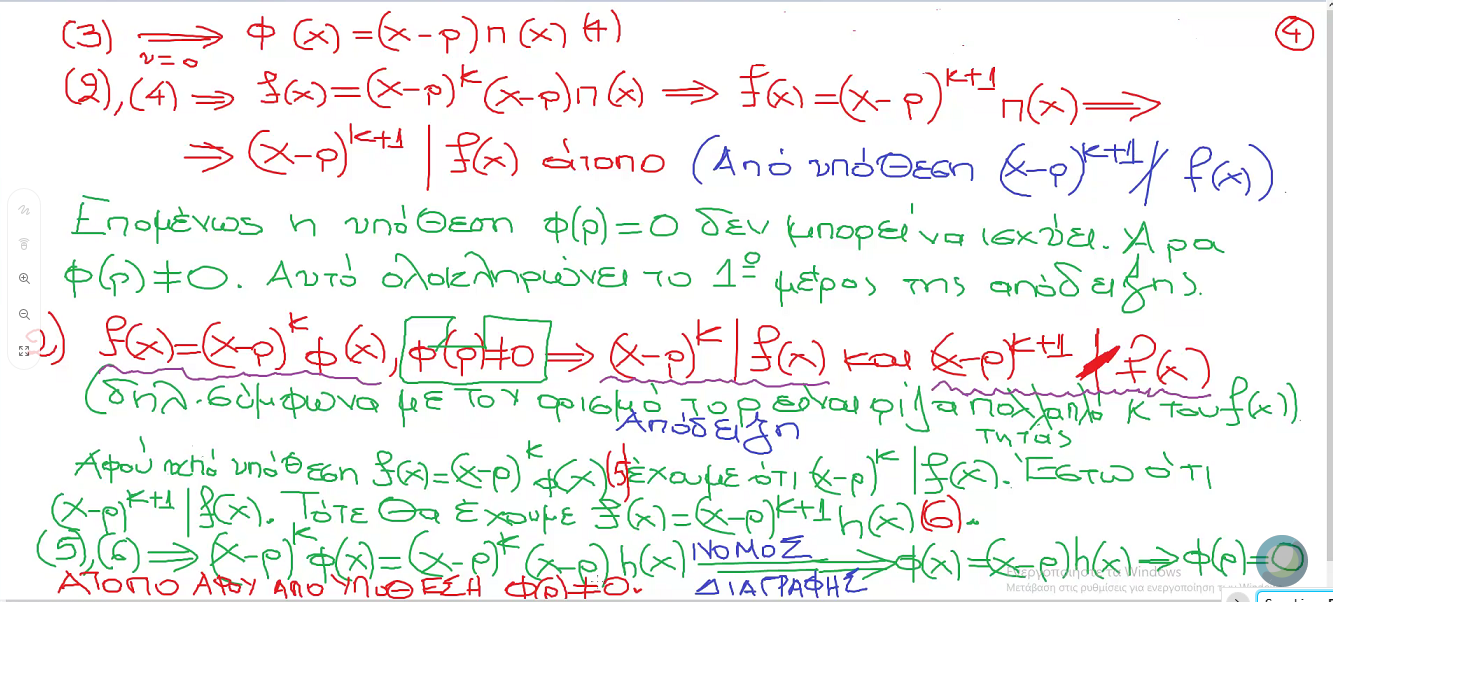 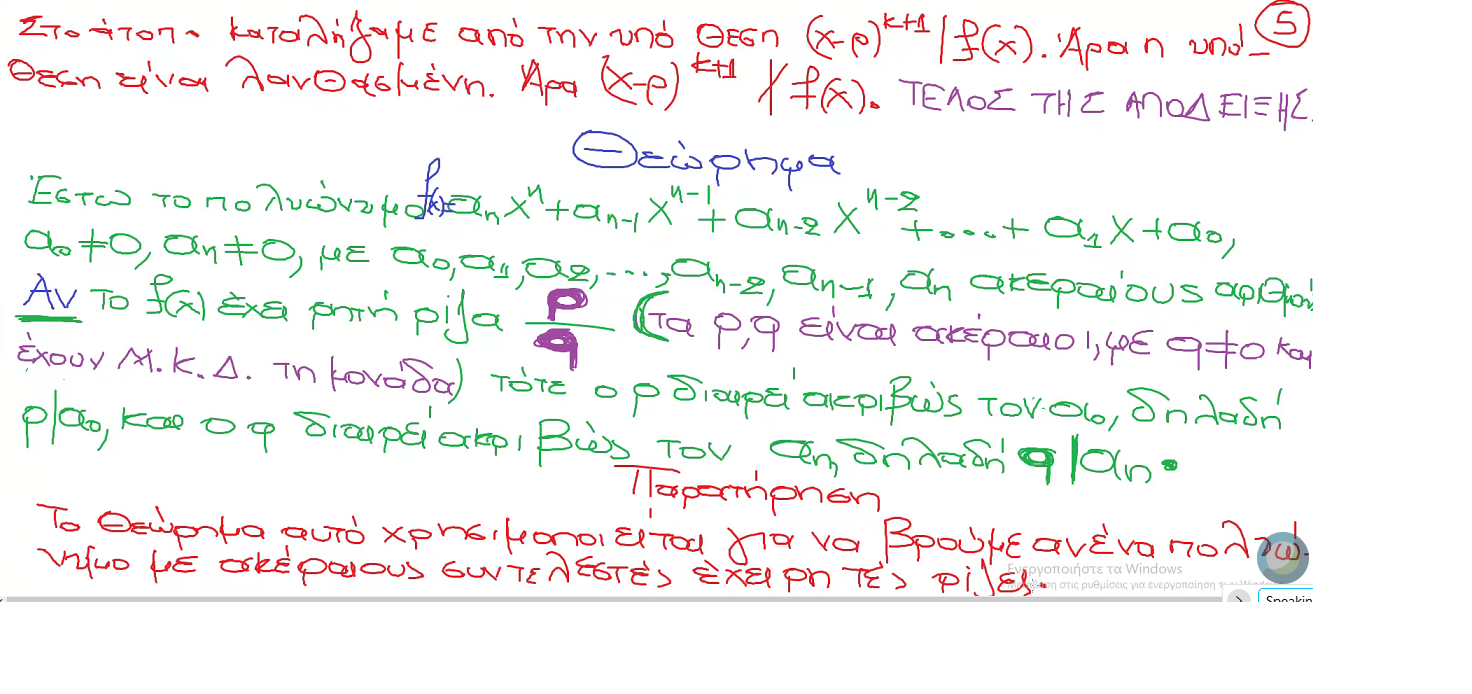 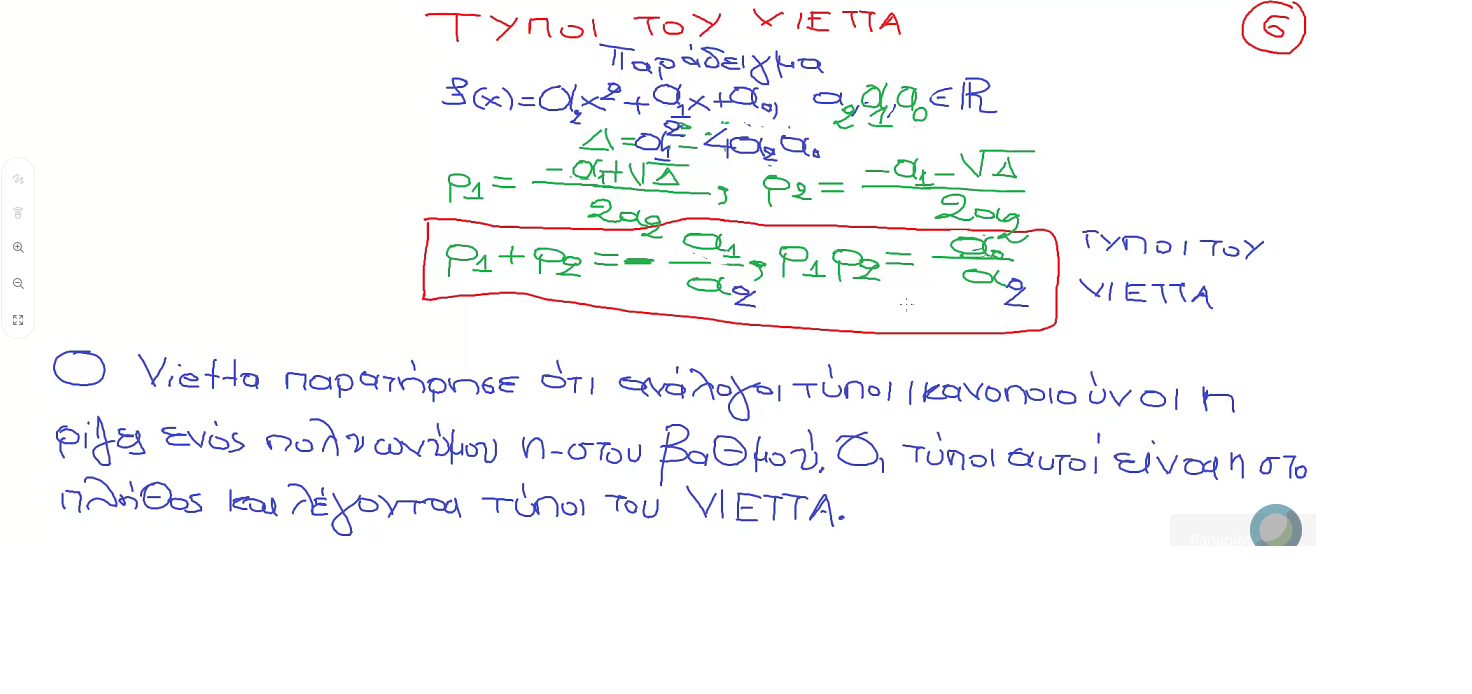